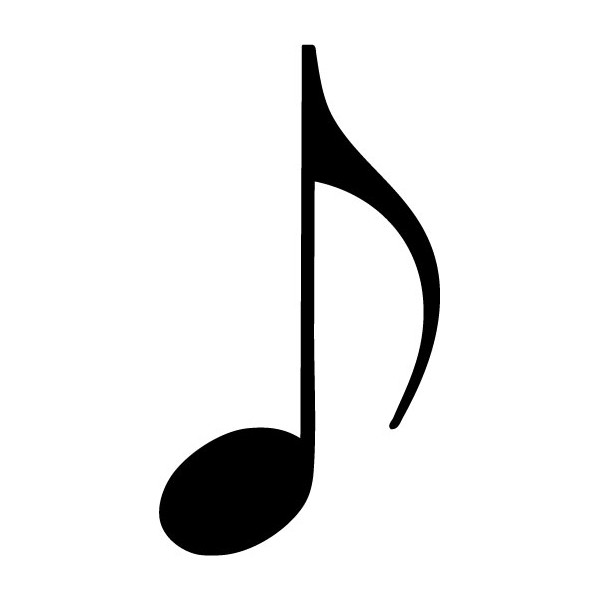 SEMANA DE LA MÚSICA
¿Por qué se celebra la semana de la música?
Cada 22 de noviembre se conmemora el todo el mundo el Día de la Música. La fecha recuerda a Santa Cecilia, Patrona de  la Música, que murió un 22 de noviembre alrededor del año 180. Los  festivales musicales para  conmemorar a Cecilia comenzaron  a realizarse en Europa en el siglo XV y  en el siglo siguiente ya se habían  extendido por todo el continente.  Esta tradición continuó a través de los  siglos y en la actualidad cada  22 de noviembre se celebran festivales musicales en todo el mundo.
clÁsicasmiguel ríoscanciones: himno de la alegríaBEETHOVENcanciones: himno de la alegrÍa
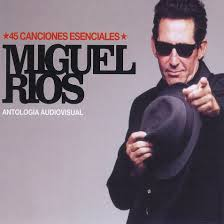 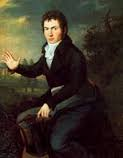 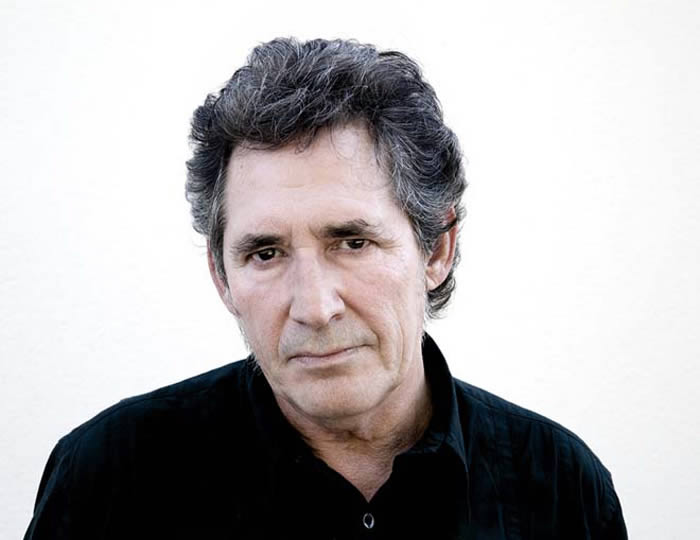 ROCK
MIGUEL RIOS


ELVIS PRESLEY
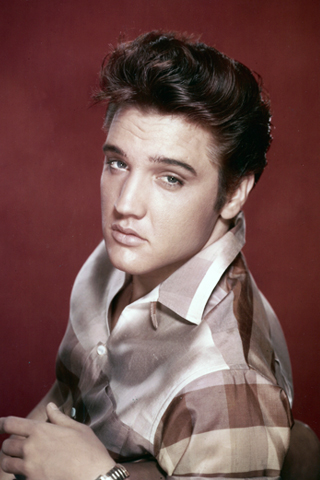 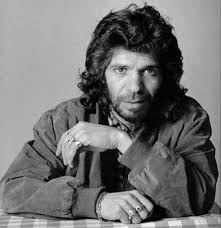 FLAMENCOCAMARON de la islapaco de lucía
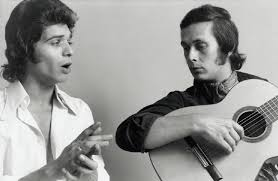 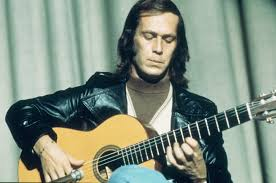 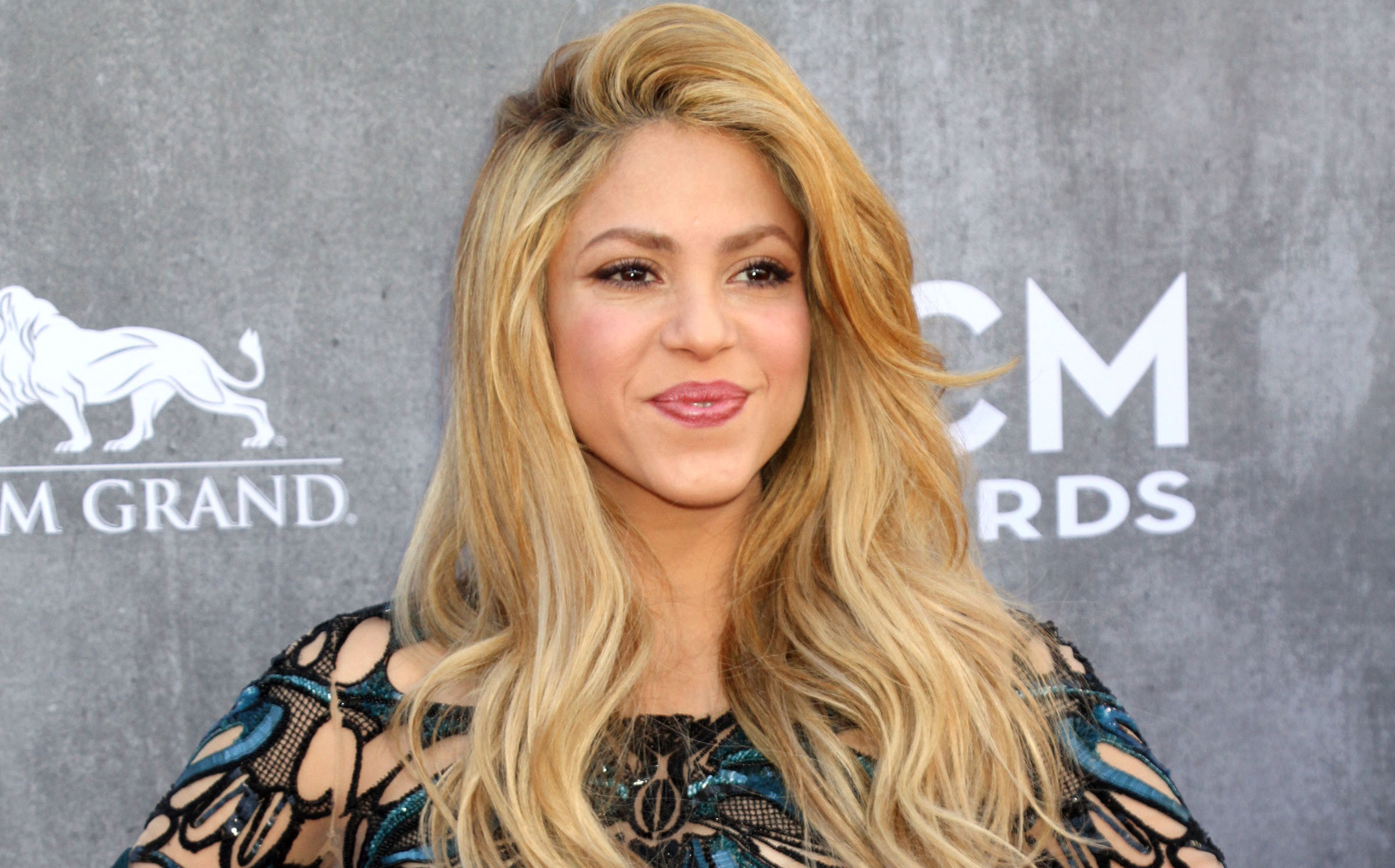 MODERNAS
SHAKIRA



DANI MARTÍ
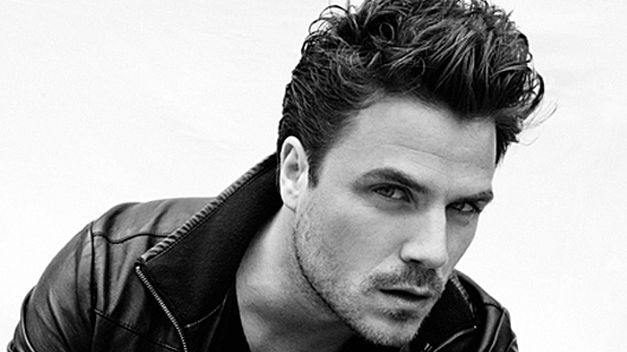 GRUPOS
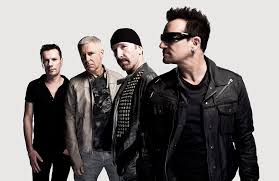 U 2

LA OREJA DE VAN GOGH
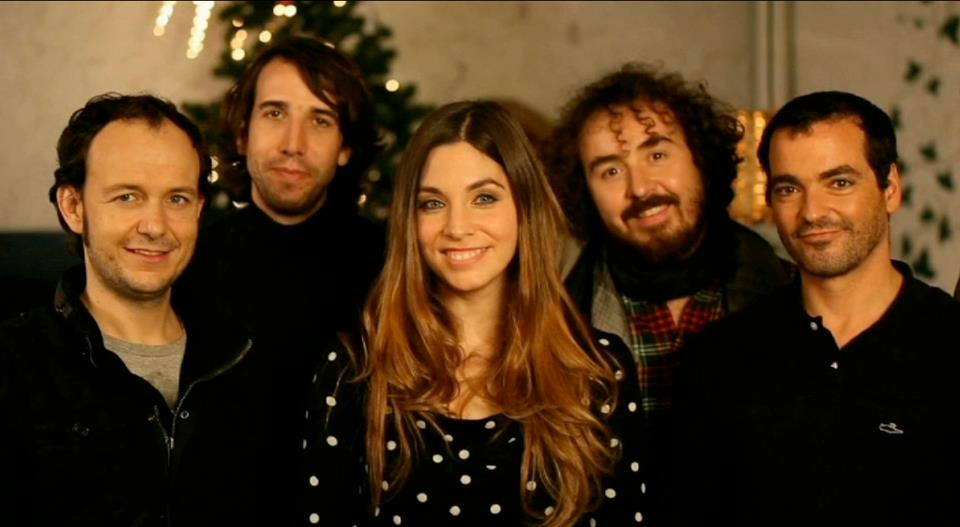 FIN
Carla Pia y Sofía De La Guardia-6ºB